Volgorde
Volgorde bij rekenen
Volgorde bij rekenen
Theorie
© Noordhoff Uitgevers bv
De rekenregels zijn:
1 Binnen de haakjes uitrekenen
2 Vermenigvuldigen en delen van links naar rechts
3 Optellen en aftrekken van links naar rechts.
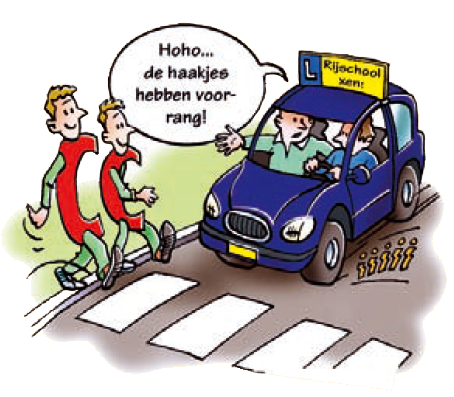 Bij negatieve getallen gelden de rekenregels ook.
© Noordhoff Uitgevers bv
Volgorde bij rekenen
Theorie
© Noordhoff Uitgevers bv
Voorbeelden
(¯7 - 2) × ¯6 =
9 + 5 × ¯4 =
8 : ¯2 - 7 =
¯9    × ¯6 =
9 +  ¯20    =
54
¯4   - 7 =
¯11
9   -  20    =
¯11
© Noordhoff Uitgevers bv